What's in a name? The changing nature of identity, online and off
Ross Anderson
Cambridge
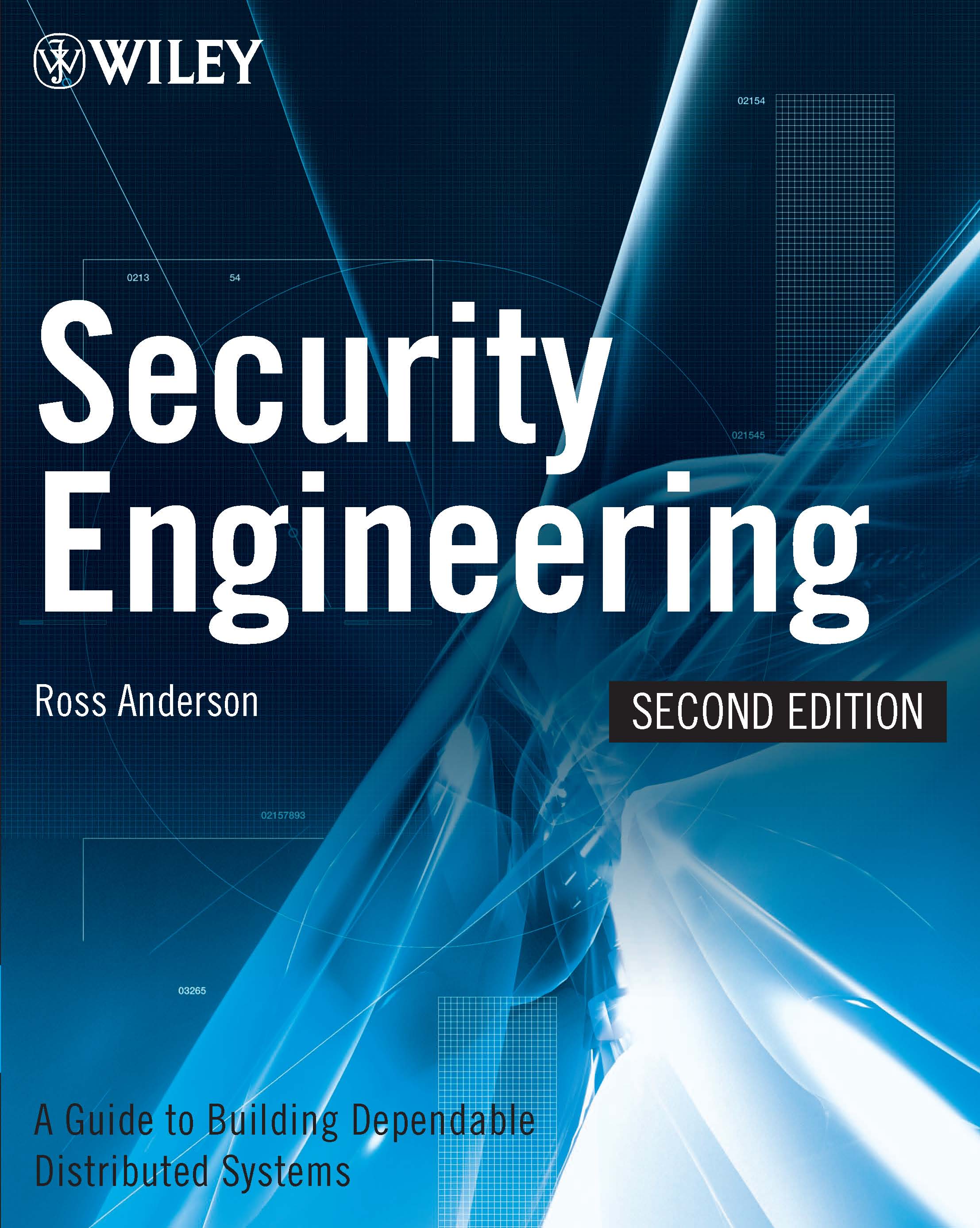 19/03/19
Bhalisa, Cambridge
The UK ID card project
After 9/11 Blair had to ‘do something’
Labour spent from 2001–2010 threatening to issue us with ID cards (after escrowed certs :-)
Claim: 40-odd different identifiers for citizens in government systems (national insurance, tax, driving license, NHS, …)
Everything seems better in Iceland
If this were true they’d just have done it
19/03/19
Bhalisa, Cambridge
The limits of single identifiers
Naming in distributed systems is something we know quite a lot about (ch 6, my book)
Zooko’s triangle: human-readable, unique, decentralised – choose any two!
Real names: human-readable, decentralised
Facebook: human-readable, unique
Passport no: unique, ‘decentralised’
PGP keys: unique, actually decentralised
Are there deeper principles we can use?
19/03/19
Bhalisa, Cambridge
Needham’s naming principles
The function of names is to facilitate sharing (transactions on an account, a reputation…)
The naming information may not be in one place, so resolving names brings the general problems of a distributed system (DNS; using G / F to log on to a newspaper; linking bank accounts or user ids to phone numbers)
It’s bad to assume that only so many names will be needed (IPv4, 13-digit PANs)
19/03/19
Bhalisa, Cambridge
Needham’s naming principles
Global names buy you less than you think (‘the owner of passport G567860 can administer this computer’)
Names imply commitments, so keep the scheme flexible enough to cope with administrative changes (UK/US government email linked email address to crypto key)
Names may double as access tickets, or capabilities (see paper on Norway’s ID #)
19/03/19
Bhalisa, Cambridge
Needham’s naming principles
Things are much simpler if an incorrect name is obvious (certificates on modern chip cards)
Consistency is hard, and is often fudged (Can you work with eventual consistency?)
Don’t get too smart. Phone numbers are much more robust than computer addresses (so we use them in WhatsApp, Signal, …)
In general it’s a bad thing to bind early if you can avoid it (link names with services – DNS)
19/03/19
Bhalisa, Cambridge
Practical examples
‘The Jim Bell standing in front of me is the Aaron James Bell who deposited $10,000 with us three years ago’
19/03/19
Bhalisa, Cambridge
Practical examples
‘The Jim Bell standing in front of me is the Aaron James Bell who deposited $10,000 with us three years ago’
‘The Aaron Bell who owns bank account no. 12345678 has US passport 98765432’
19/03/19
Bhalisa, Cambridge
Practical examples
‘The Jim Bell standing in front of me is the Aaron James Bell who deposited $10,000 with us three years ago’
‘The Aaron Bell who owns bank account no. 12345678 has US passport 98765432’
‘US passport file 98765432 is founded on the birth certificate of Aaron James Bell in the New York register for 3/4/56’
19/03/19
Bhalisa, Cambridge
Practical examples
‘The Jim Bell standing in front of me is the Aaron James Bell who deposited $10,000 with us three years ago’
‘The Aaron Bell who owns bank account no. 12345678 has US passport 98765432’
‘US passport file 98765432 is founded on the birth certificate of Aaron James Bell in the New York register for 3/4/56’
‘Aaron Bell is now Alice Bell’
19/03/19
Bhalisa, Cambridge
In what do we trust?
Do you trust passports issued by others?
UAE iris scanners
British biometric visas
Do you even trust the passports you issued yourself?
Fingerprint scans in US-VISIT and elsewhere
Is there anything can we trust more?
Your email and social media accounts?
19/03/19
Bhalisa, Cambridge
Implications for scholars
Is Aadhar about citizenship, or deduplication?
Can we take a systems view of thickets of documents and their dependencies?
When is ‘thin’ ID OK (passport #) and when do you need it ‘thick’ (with finance, social etc)?
What does each app actually need?
What can we learn from failures (such as the UK ‘Verify’ service and the earlier ID card)?
19/03/19
Bhalisa, Cambridge
ID and Cybercrime
Cybercrime is now half of all crime in Europe / USA, by volume or by value
Cybercrime budget less than 1% of the total
Talk about ID cutting cybercrime:  EU E-signature directive; ID cards with certs; …
Like talk of ‘user education’, it’s just evasion
The real problem is impunity!
What’s the real problem in LDCs?
19/03/19
Bhalisa, Cambridge
And finally …
We used to think that there were common-law countries like the UK and the USA with no ID, and countries conquered by Napoleon or Stalin where everyone had to carry ID cards
But the British Empire also imposed ID on colonial subjects…
So maybe the distinction is between those who were conquered, and those who weren’t
19/03/19
Bhalisa, Cambridge